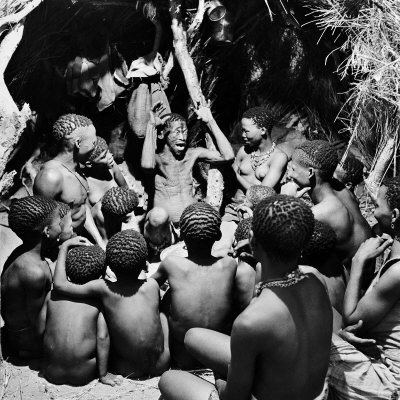 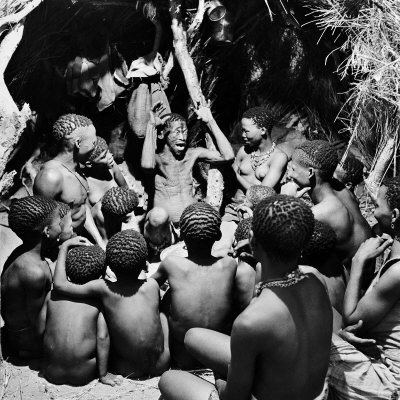 A cosa ‘serve’ il racconto?
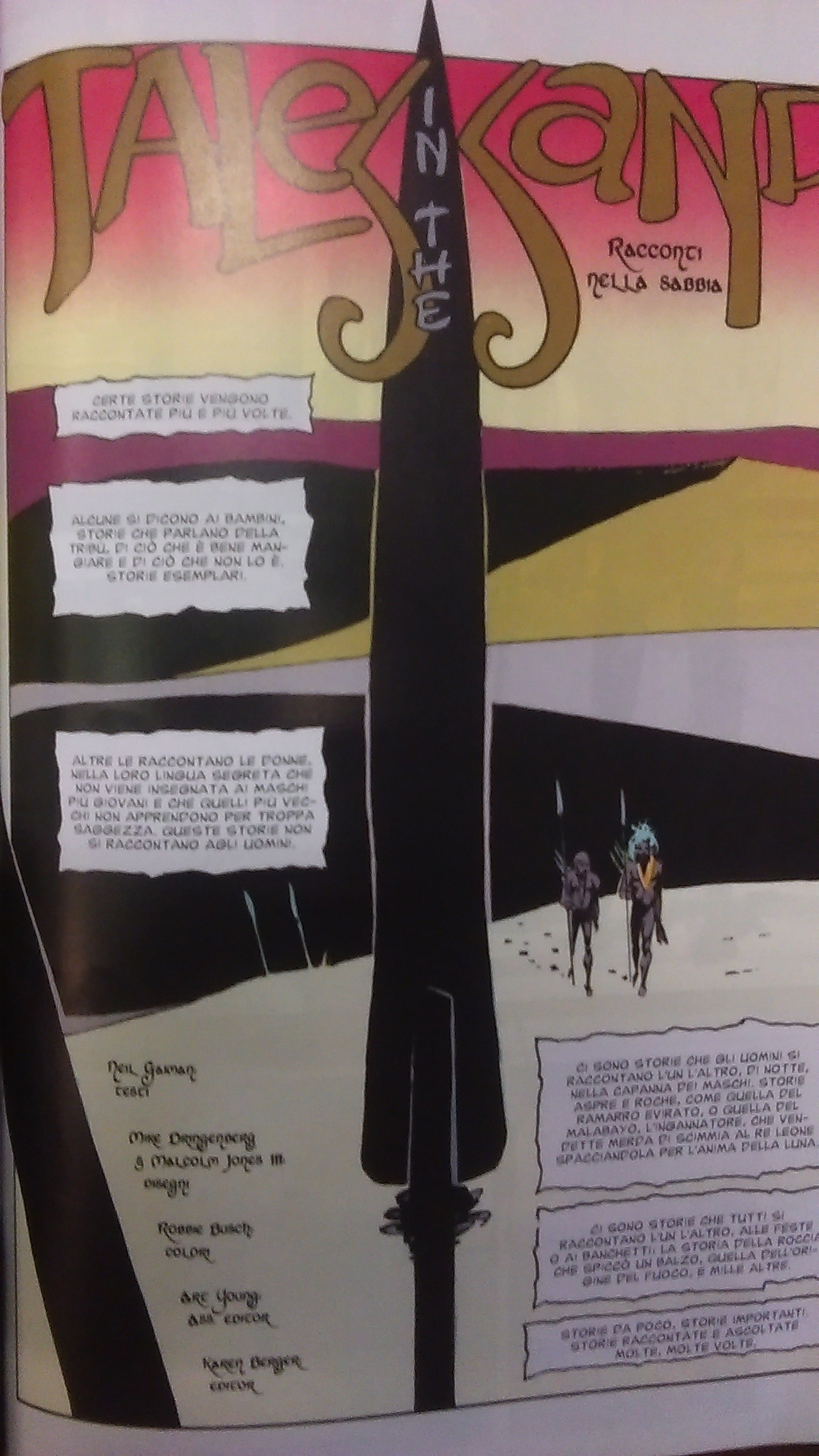 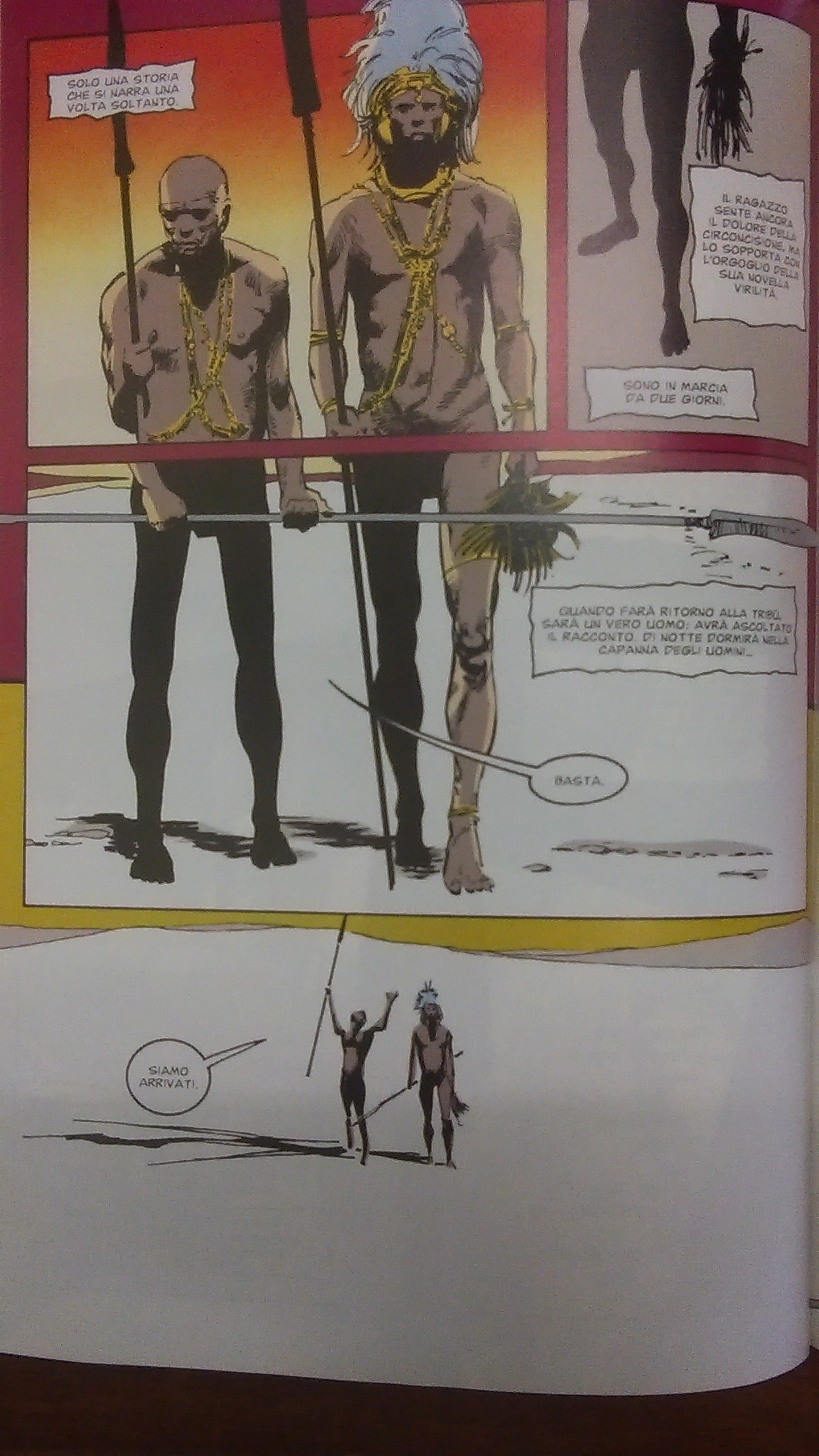 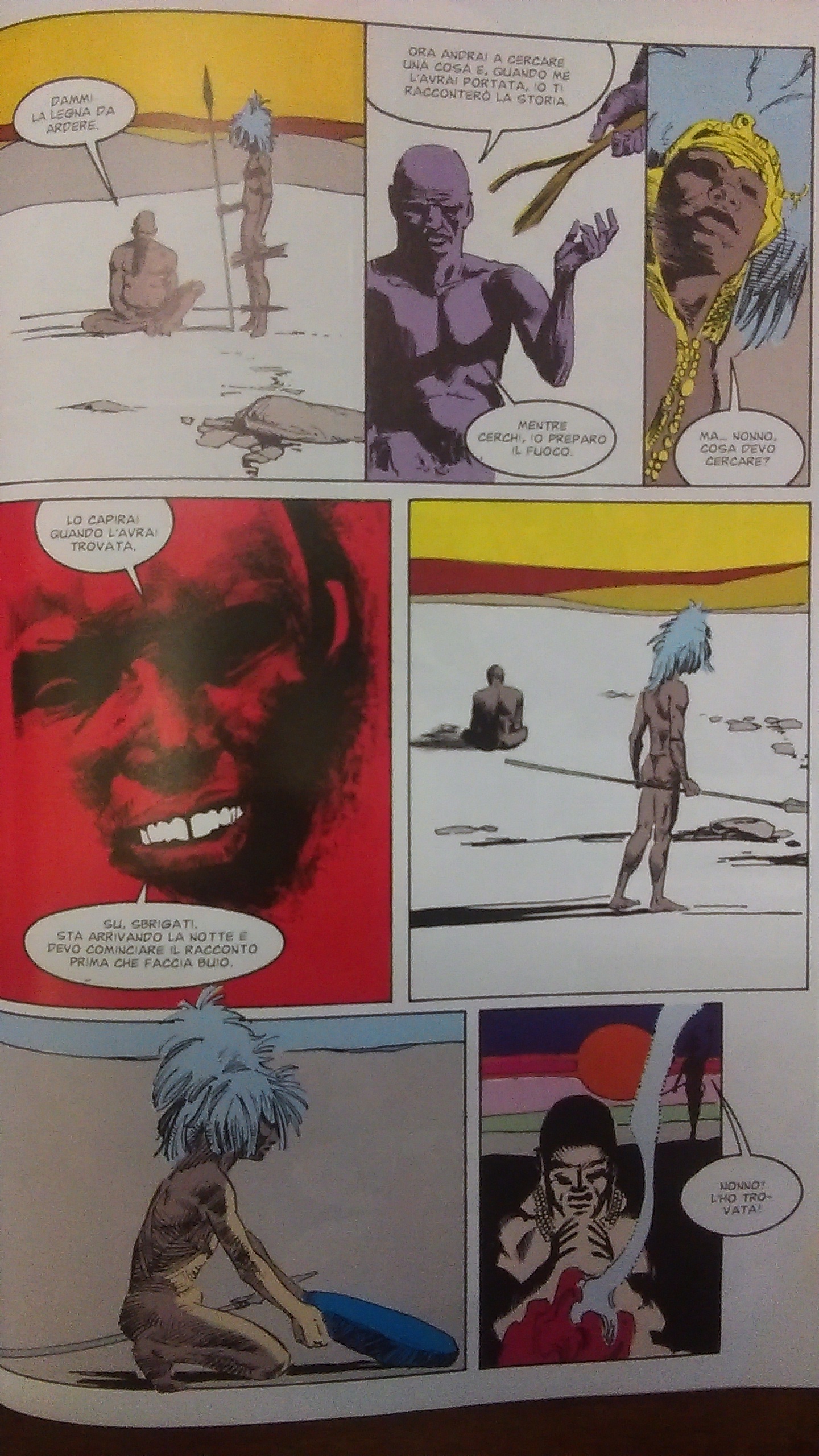 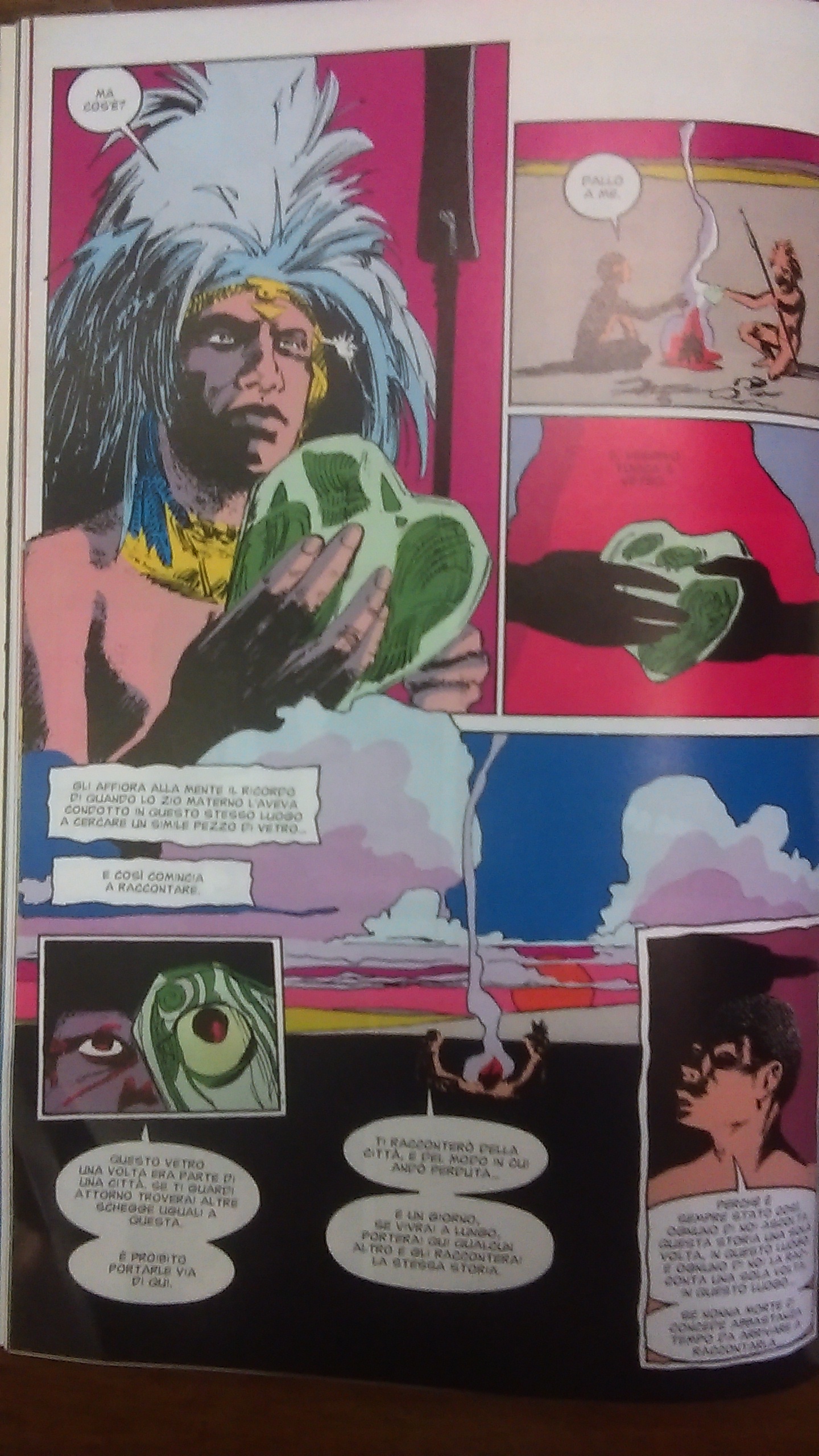 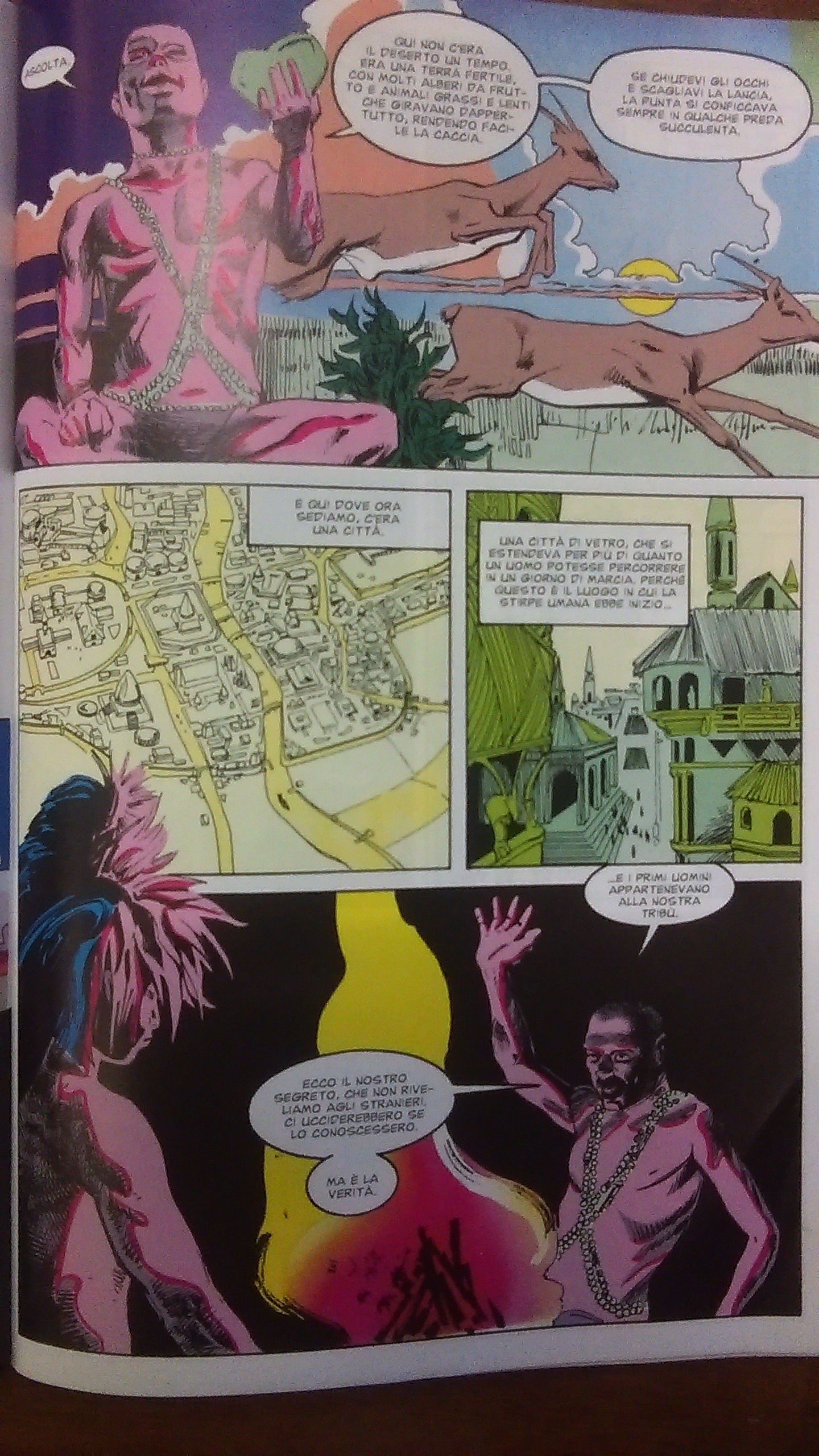 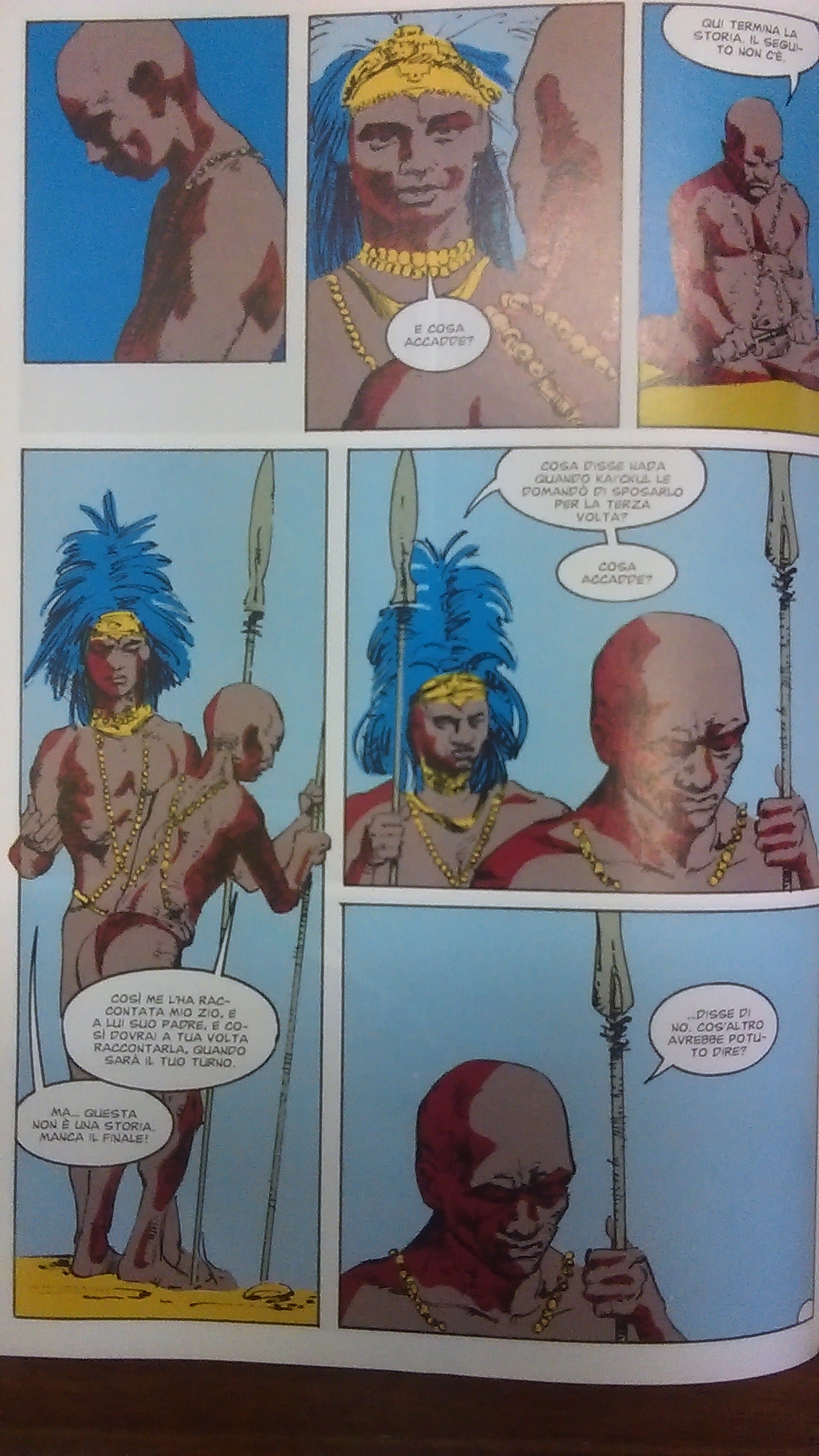 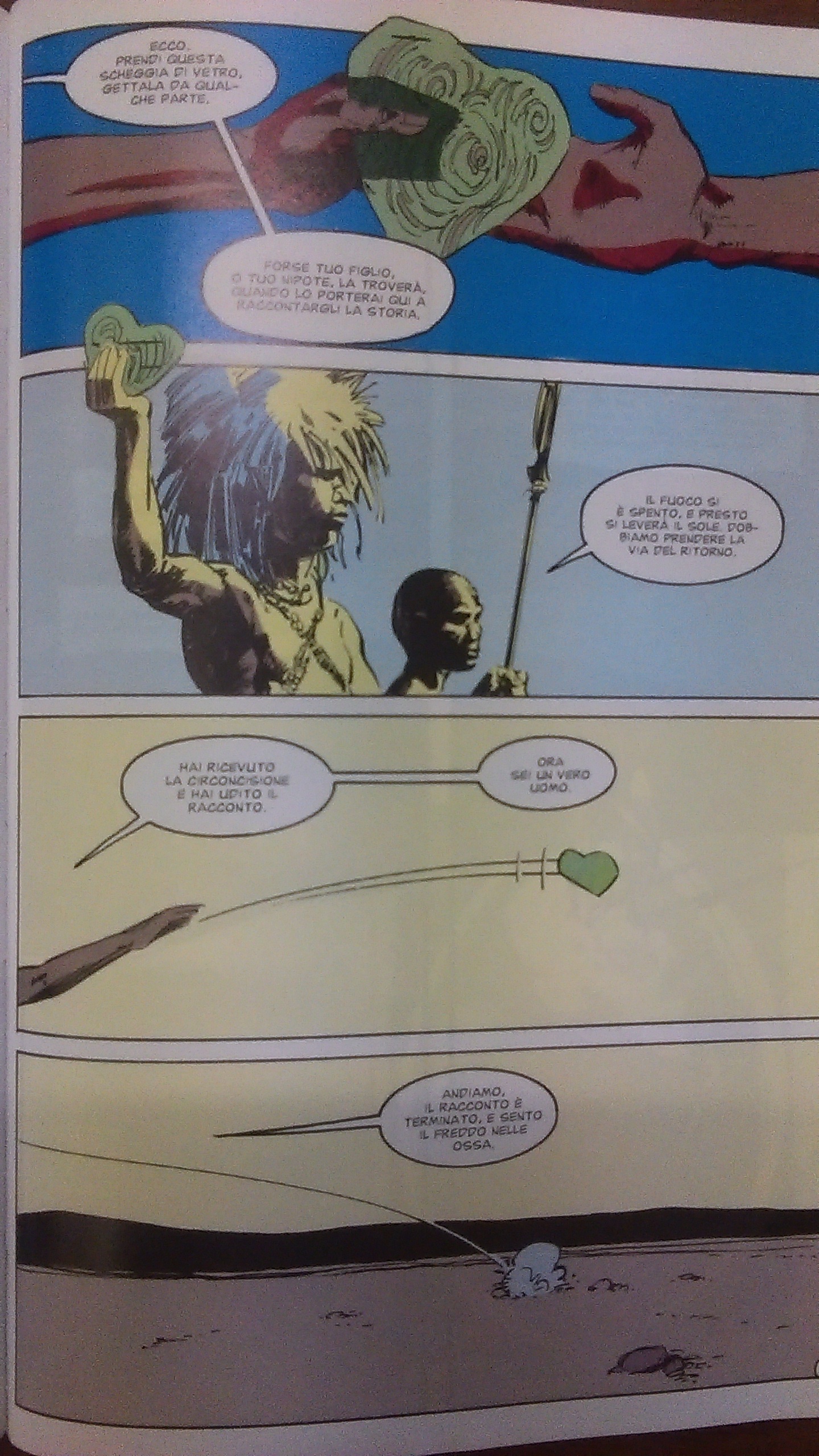 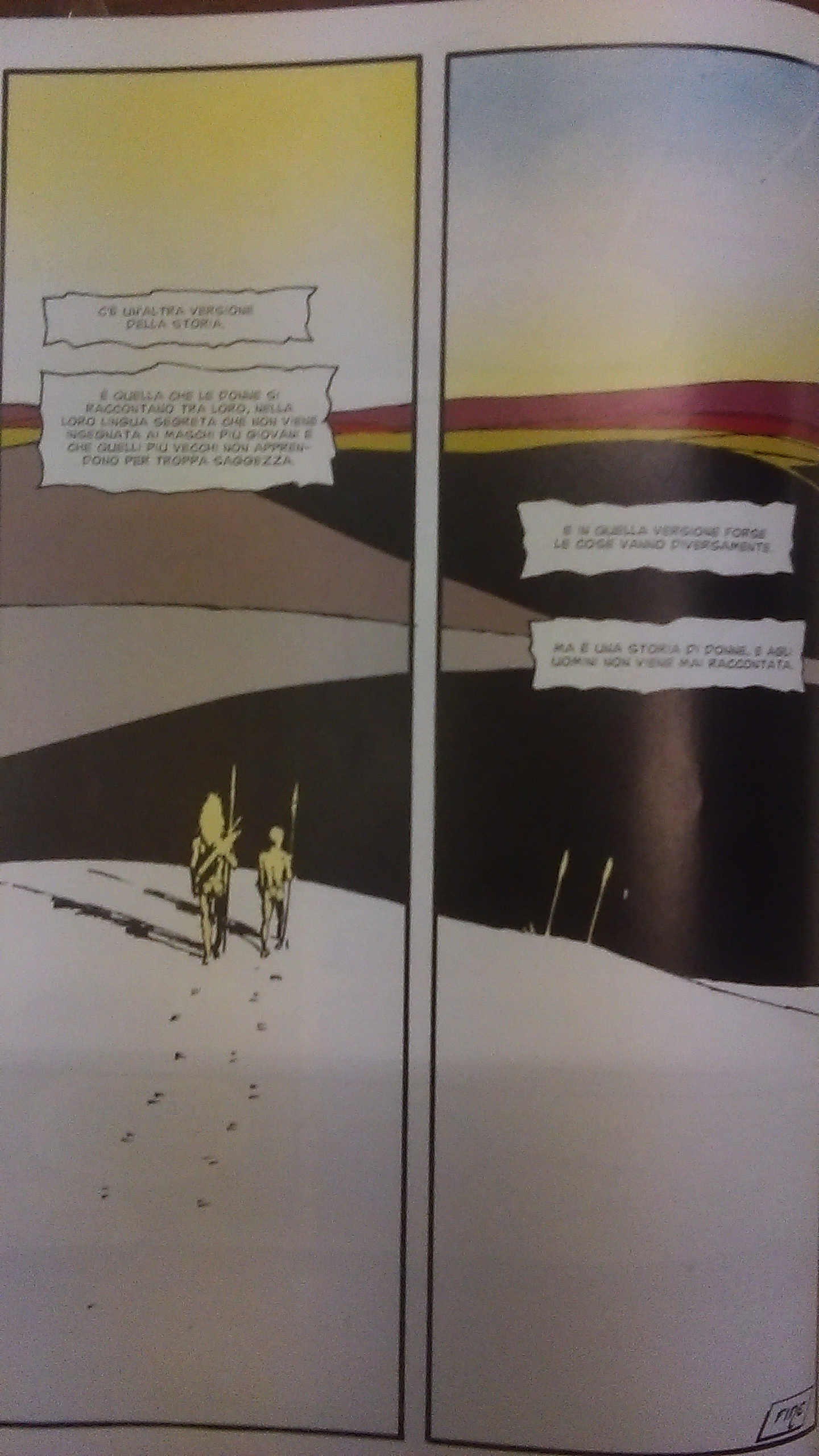 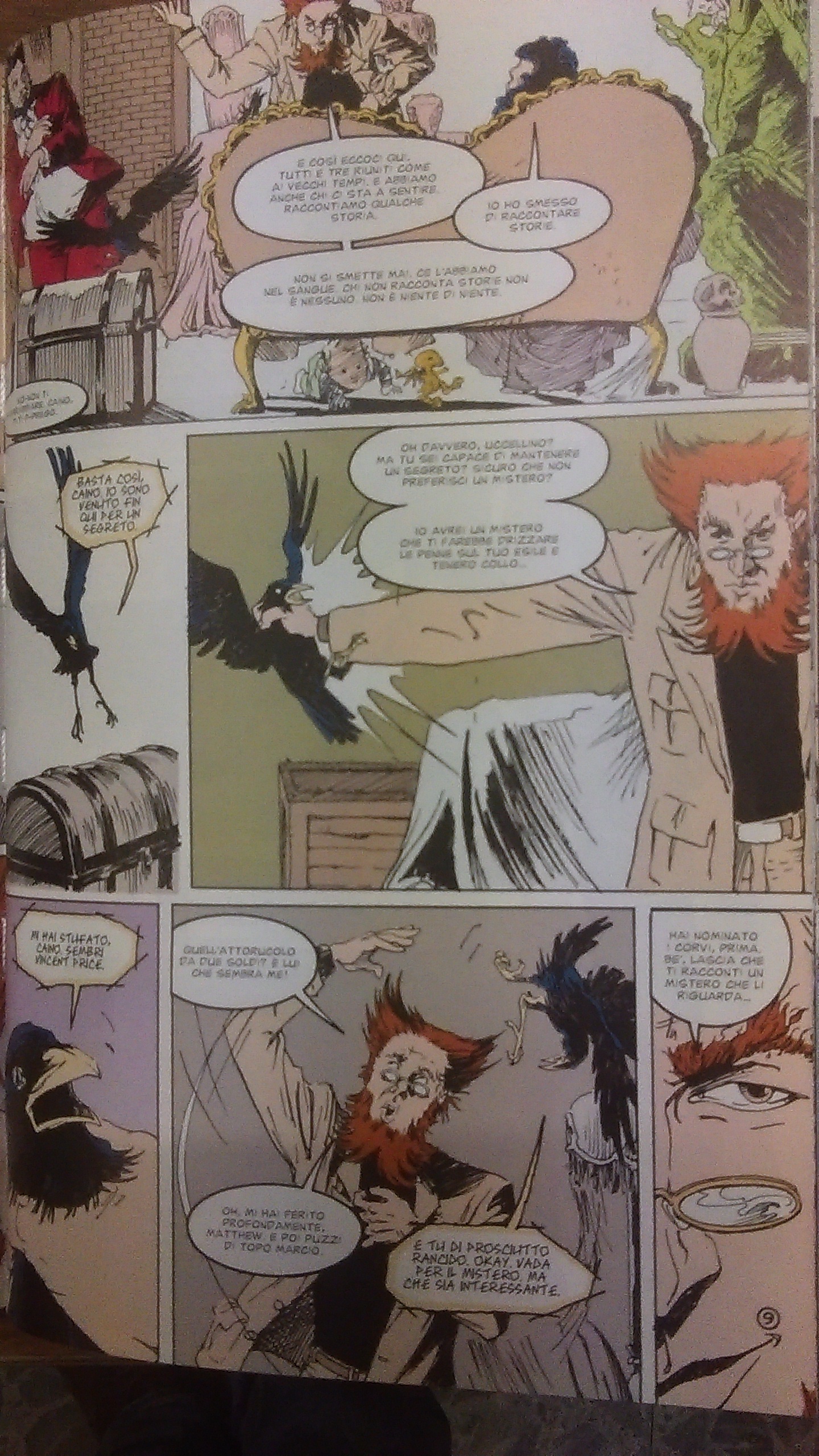 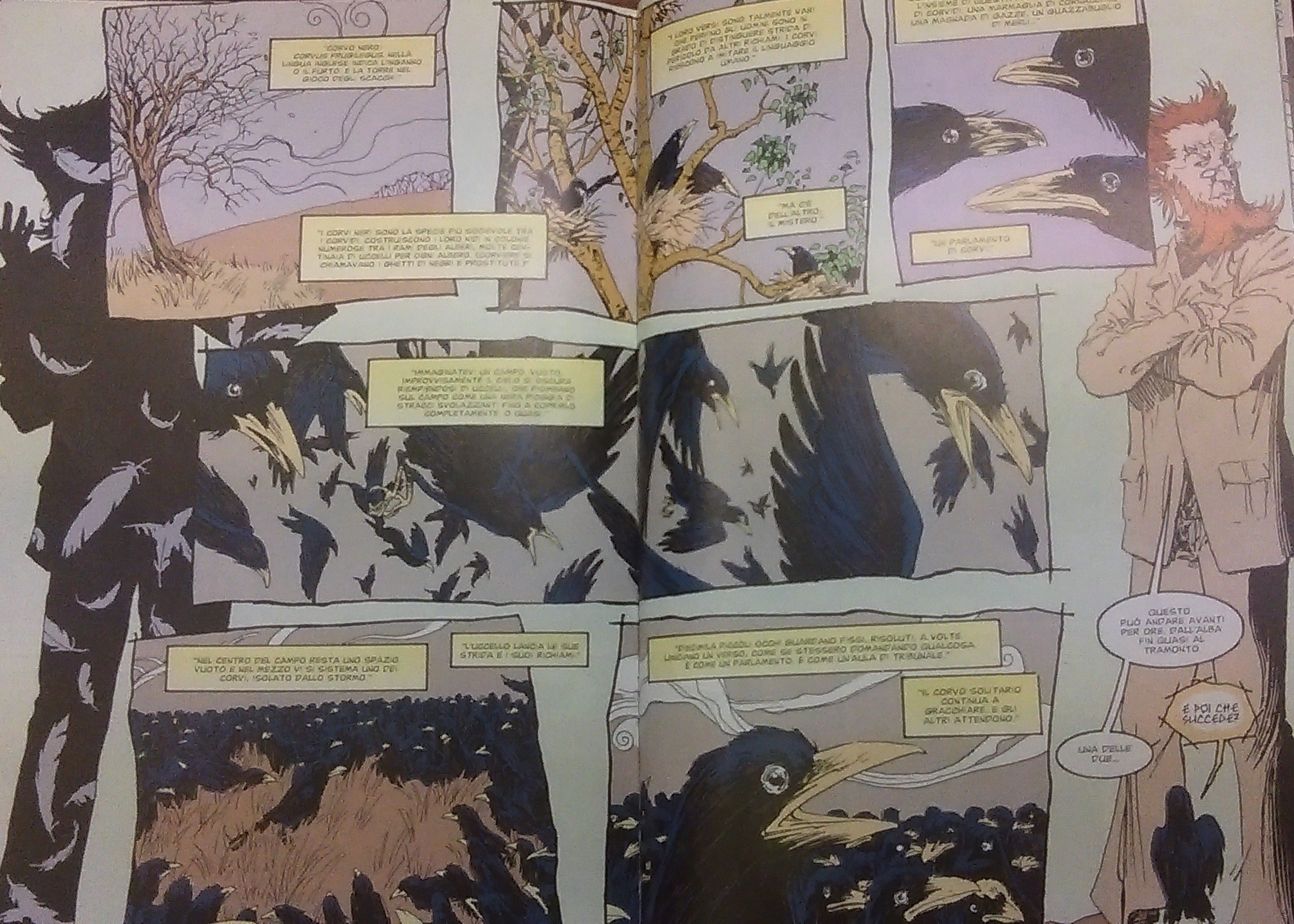 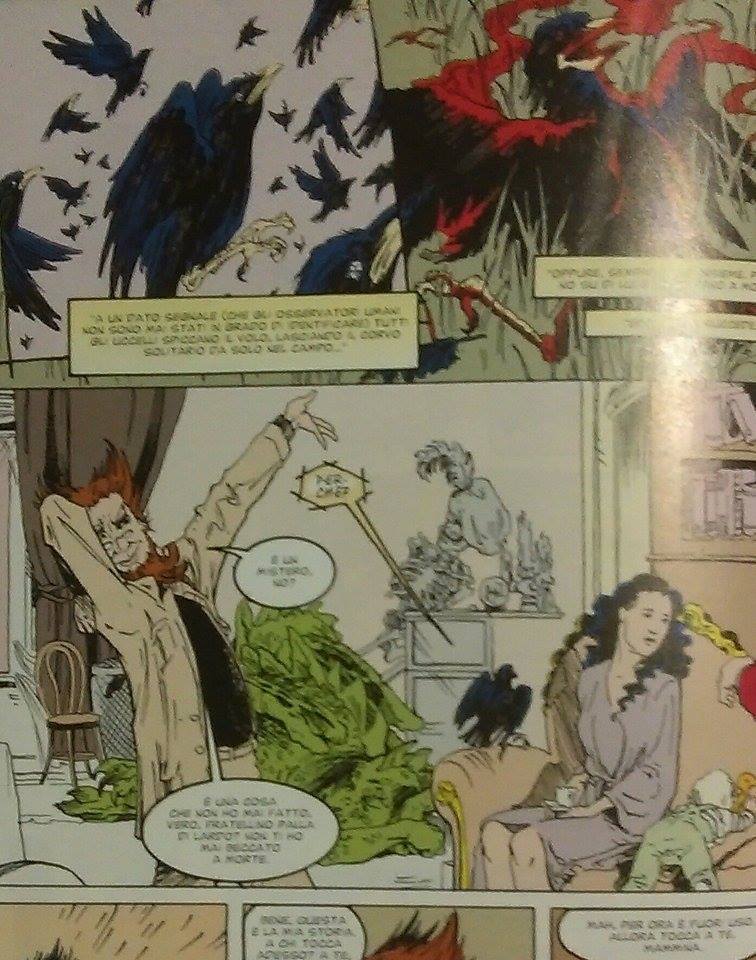 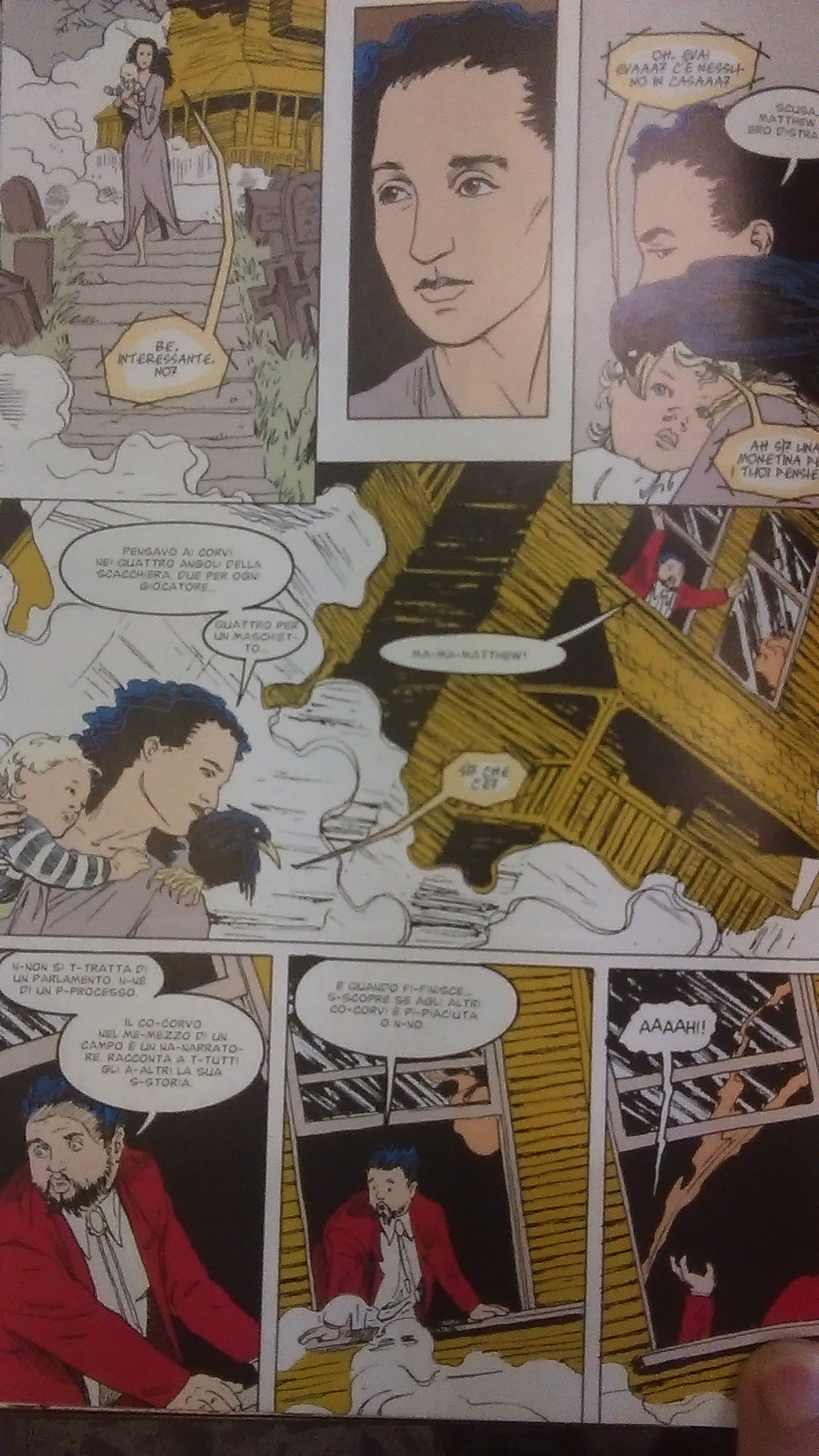 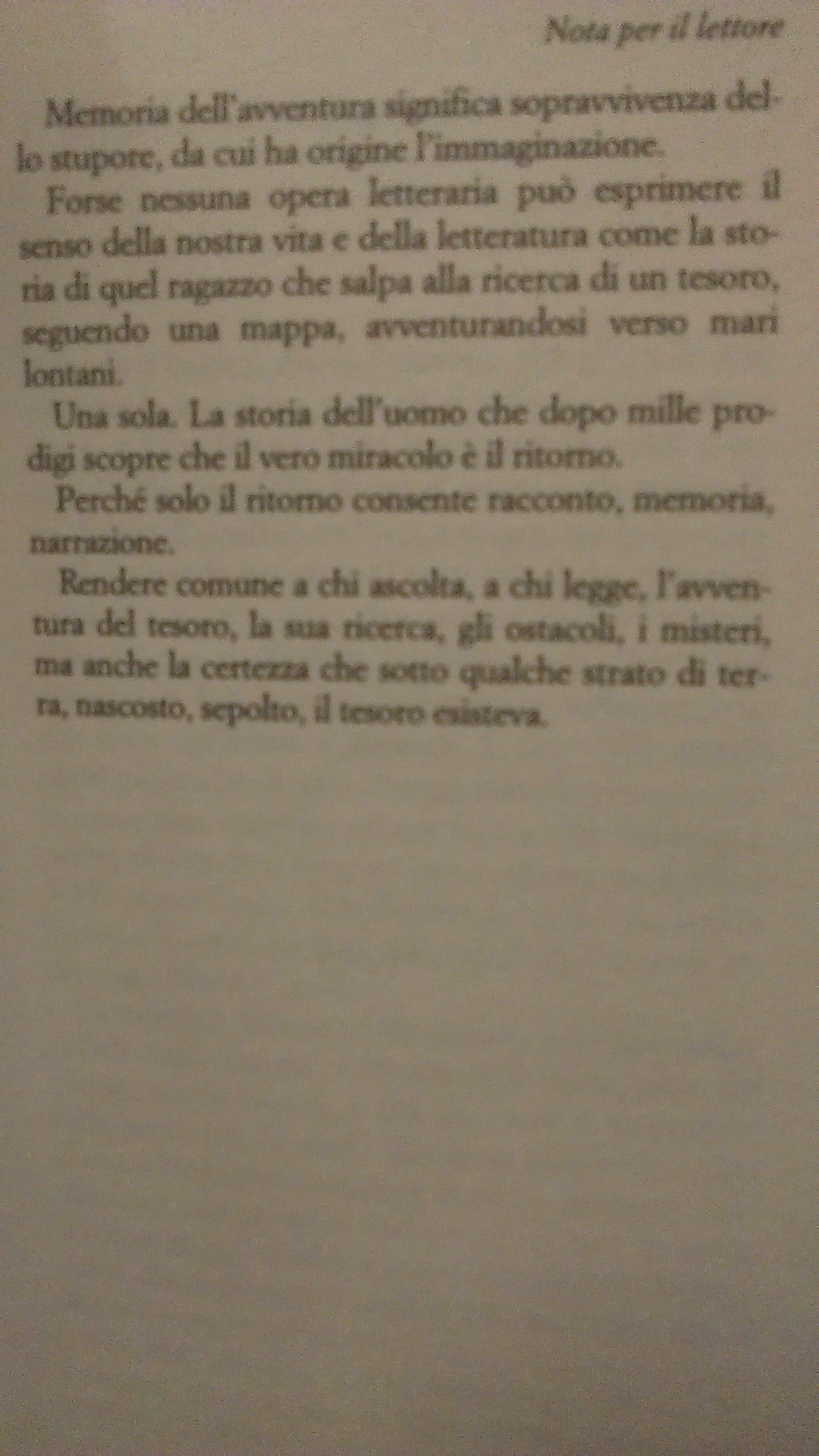